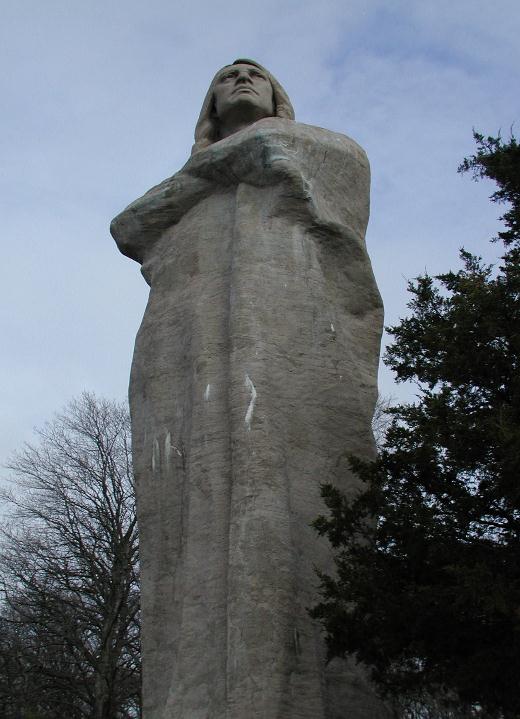 Lorado Taft Field CampusOutdoor Education Program
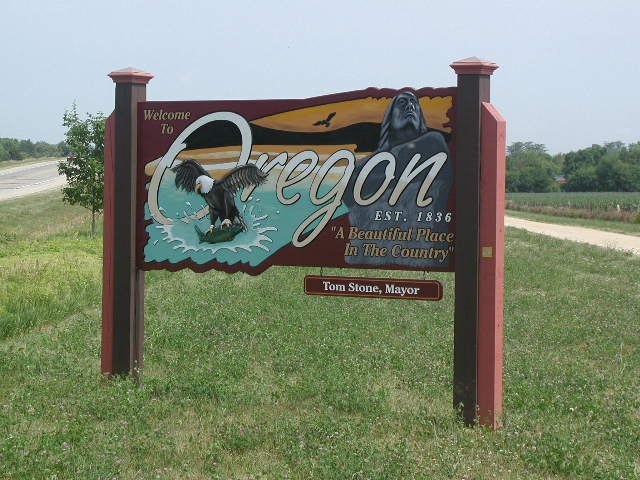 [Speaker Notes: Lorado Taft Field Campus is located just north of Oregon, Illinois.]
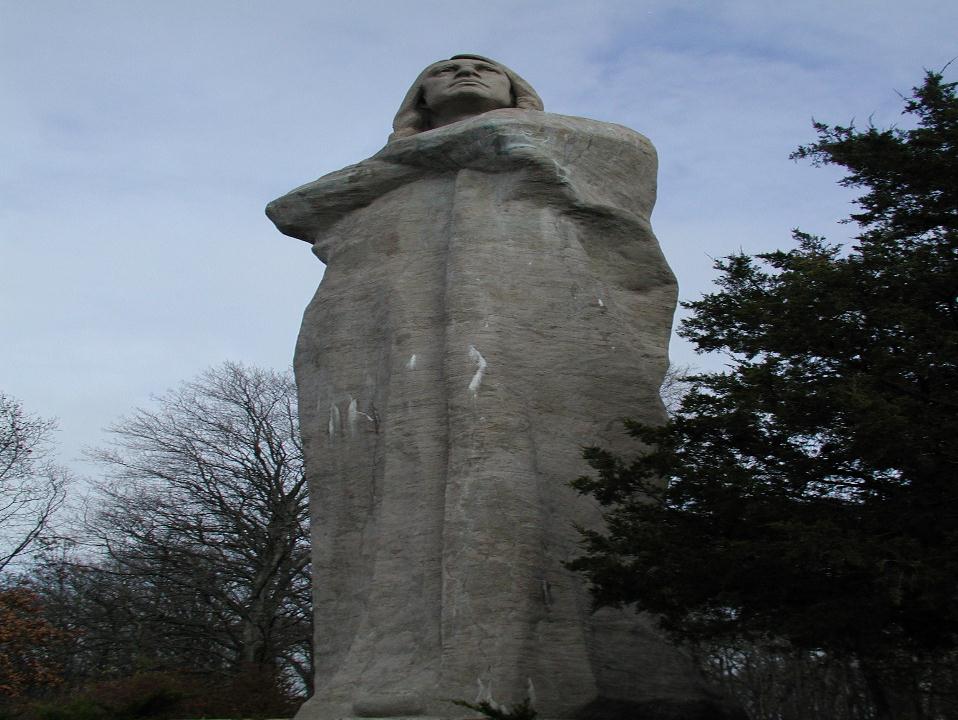 What Is Lorado Taft Campus?
Division of Northern Illinois University Outreach
Residential Outdoor Education Center
	7000+ elementary and middle school students a year
Conference Center
	conferences, corporate groups, youth groups
[Speaker Notes: Lorado Taft Field Campus is owned and operated by Northern Illinois University in the division of Outreach.  Our mission is to educate school age children about the natural world around them.]
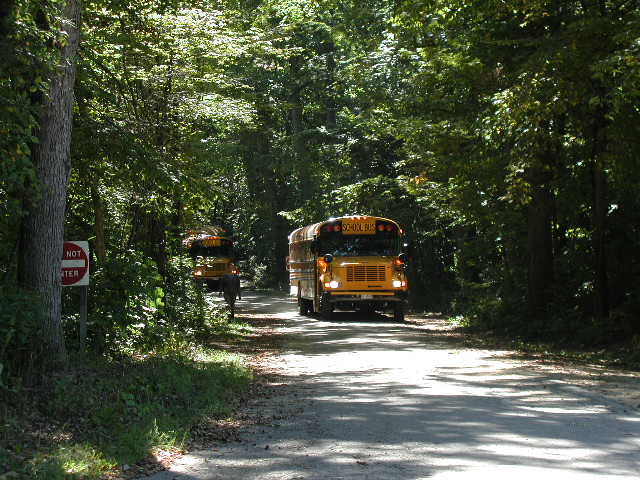 Arrival
[Speaker Notes: Busses arrive at Taft Campus]
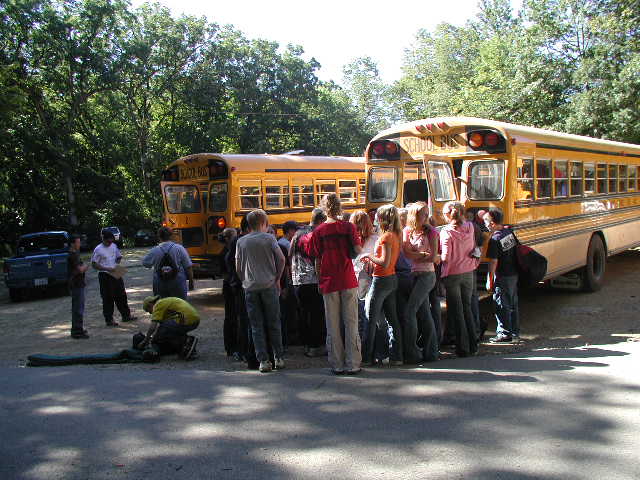 [Speaker Notes: The first task upon arrival is to get everyone’s luggage off the bus and into the dorm.]
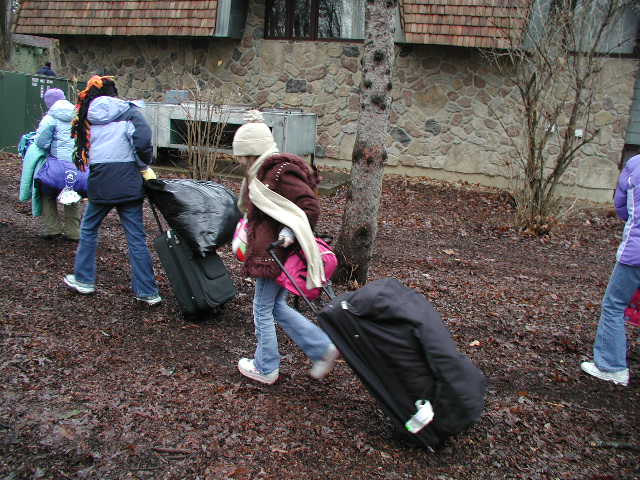 [Speaker Notes: Students take luggage to the dorms and settle in for a few minutes.]
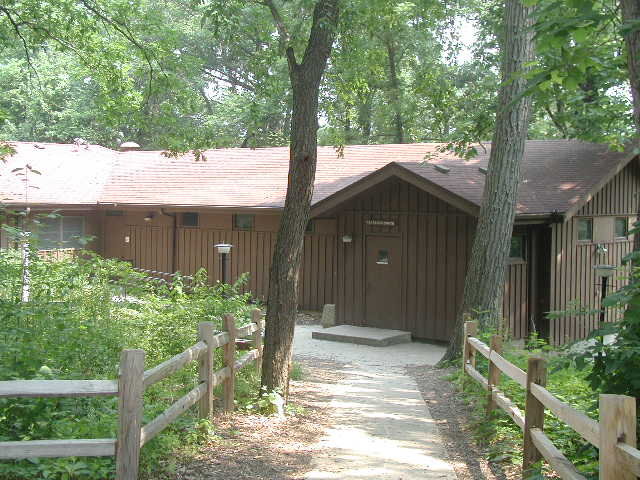 Clarkson Dorm
[Speaker Notes: Clarkson Dorm]
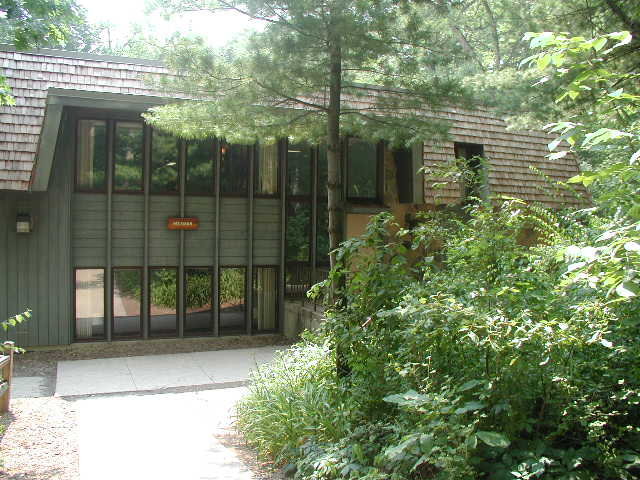 Heckman Dorm
[Speaker Notes: Heckman Dorm]
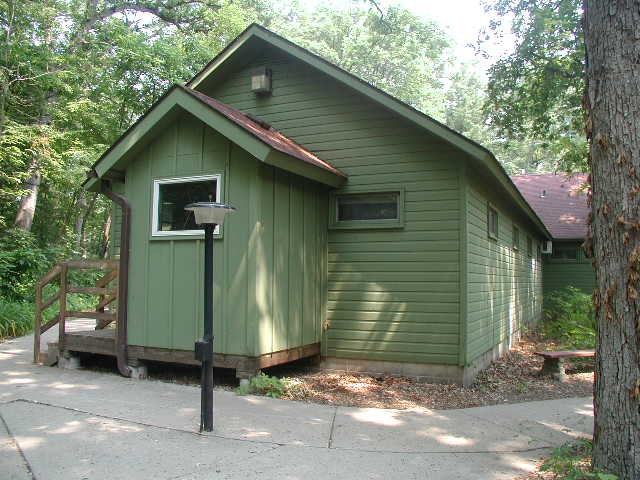 Grover Dorm
[Speaker Notes: Grover Dorm]
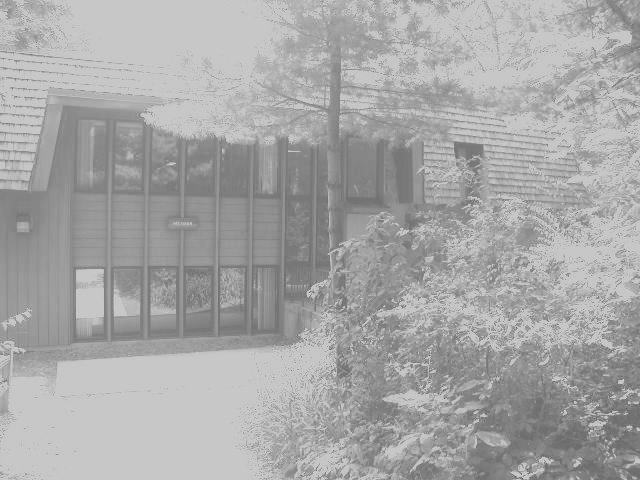 All Dorms Include:
 Pillows and Mattress Covers
 Indoor Plumbing
 Hot, Private Showers
 Heat and Air Conditioning
 Dressers
Separate Teacher/Chaperone Bedrooms
[Speaker Notes: Add text box with info about dorms]
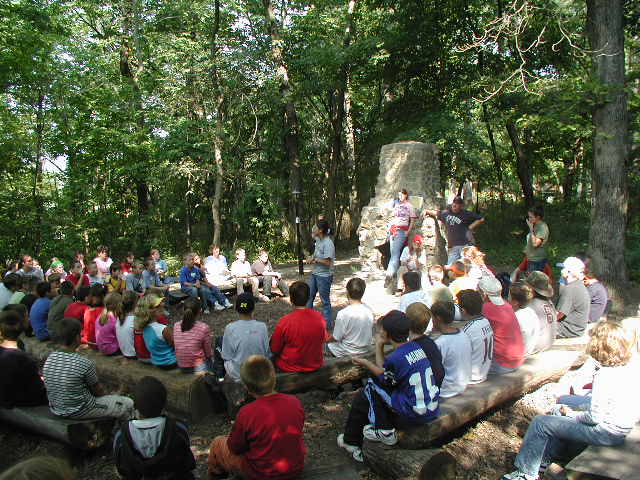 Orientation
Meet the staff
Taft rules
Campus tour
[Speaker Notes: After settling into the dorm, students meet in a central location for an orientation.]
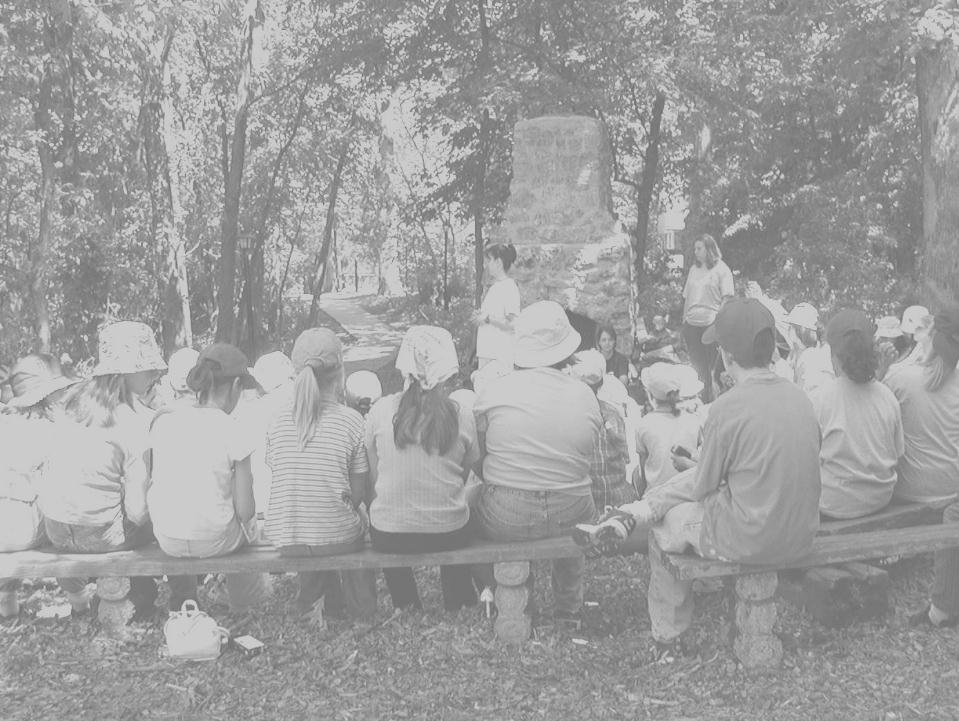 Taft Guidelines
 Be On Time
Please Walk
Stay With an Adult
Dress for the Weather
Respect: Environment, Self and Others
[Speaker Notes: Guidelines at Taft]
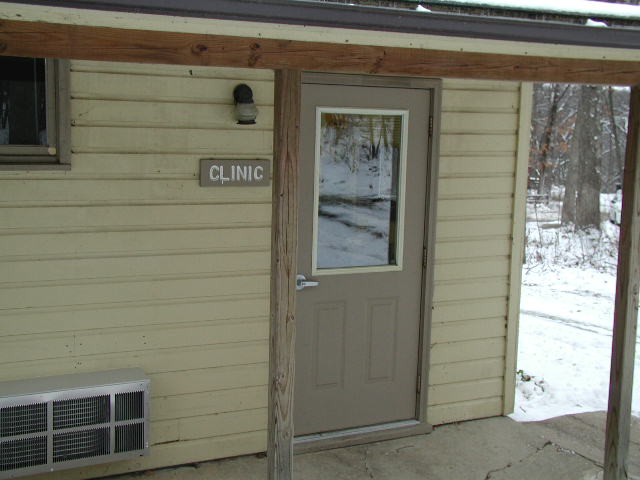 Nurse’s Office & Clinic
[Speaker Notes: After Orientation, students are given a tour so they can locate class locations, the main office, the dining hall, and clinic.
Clinic.  The Nurse is on duty from 7:30am-3:00pm each day there are students on campus.]
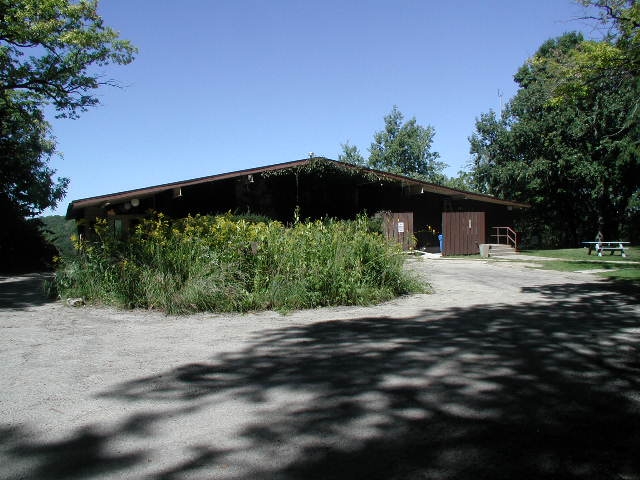 Dining Hall
[Speaker Notes: Dining Hall]
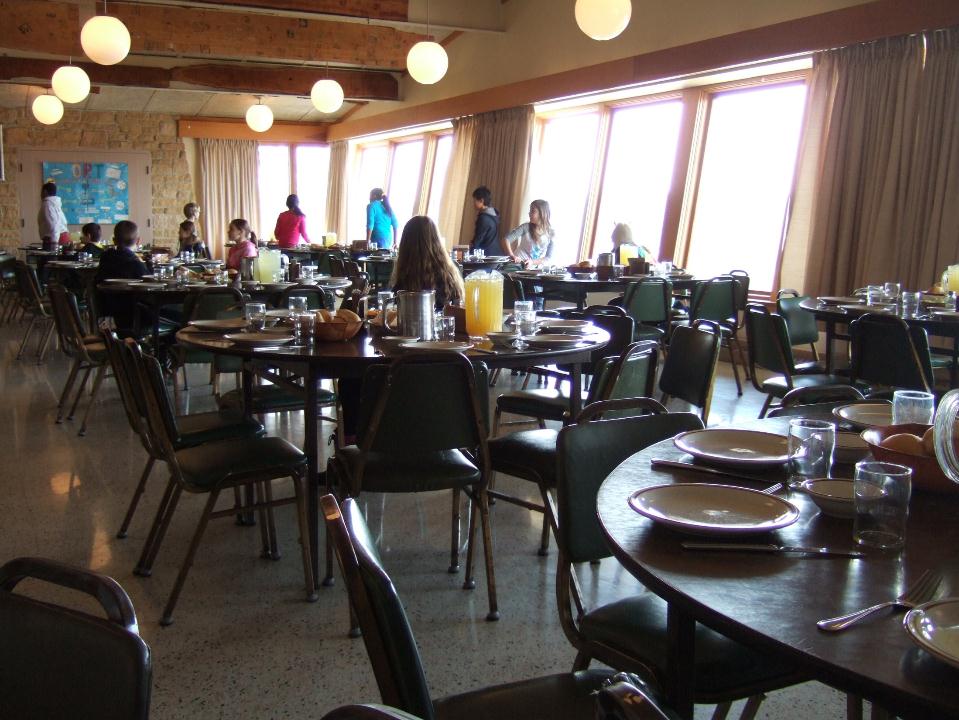 Hoppers setting tables
[Speaker Notes: Hoppers setting the tables in the dining hall a half hour before the meal.]
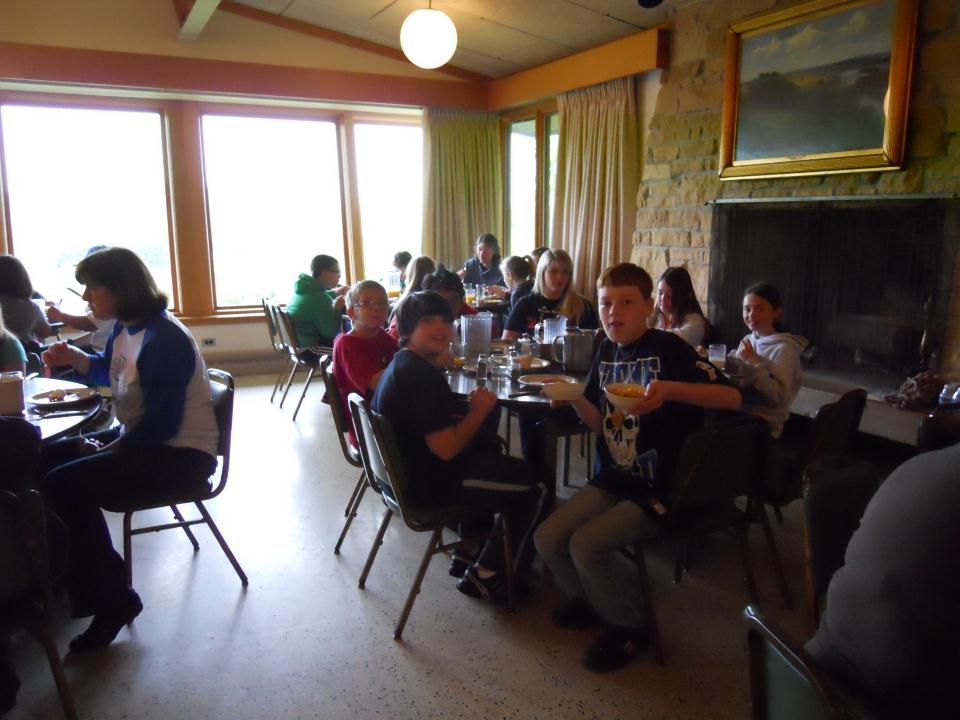 [Speaker Notes: Students enjoying a meal at Lorado Taft Campus.]
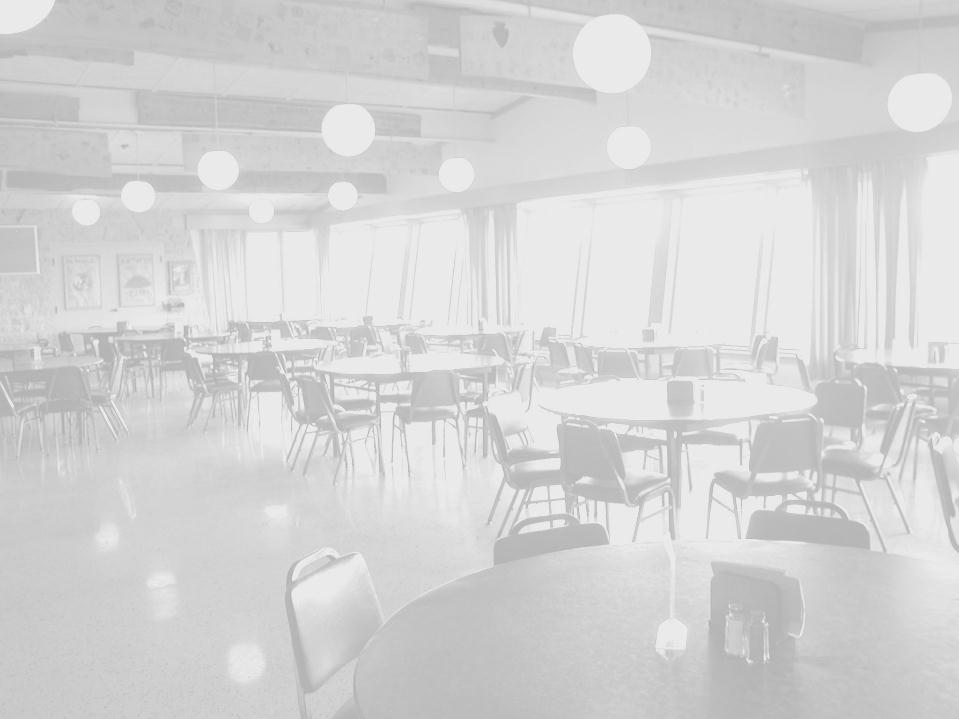 Dining Hall
Meals are served family style
Home cooked meals
All you can eat
Students are hoppers (set up, serve, clean up)
Peanut and tree nut free 
Most dietary needs can be accommodated with notification
[Speaker Notes: Dining hall details]
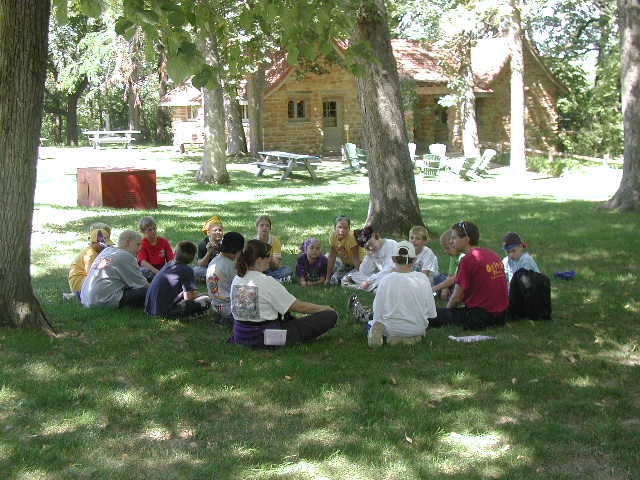 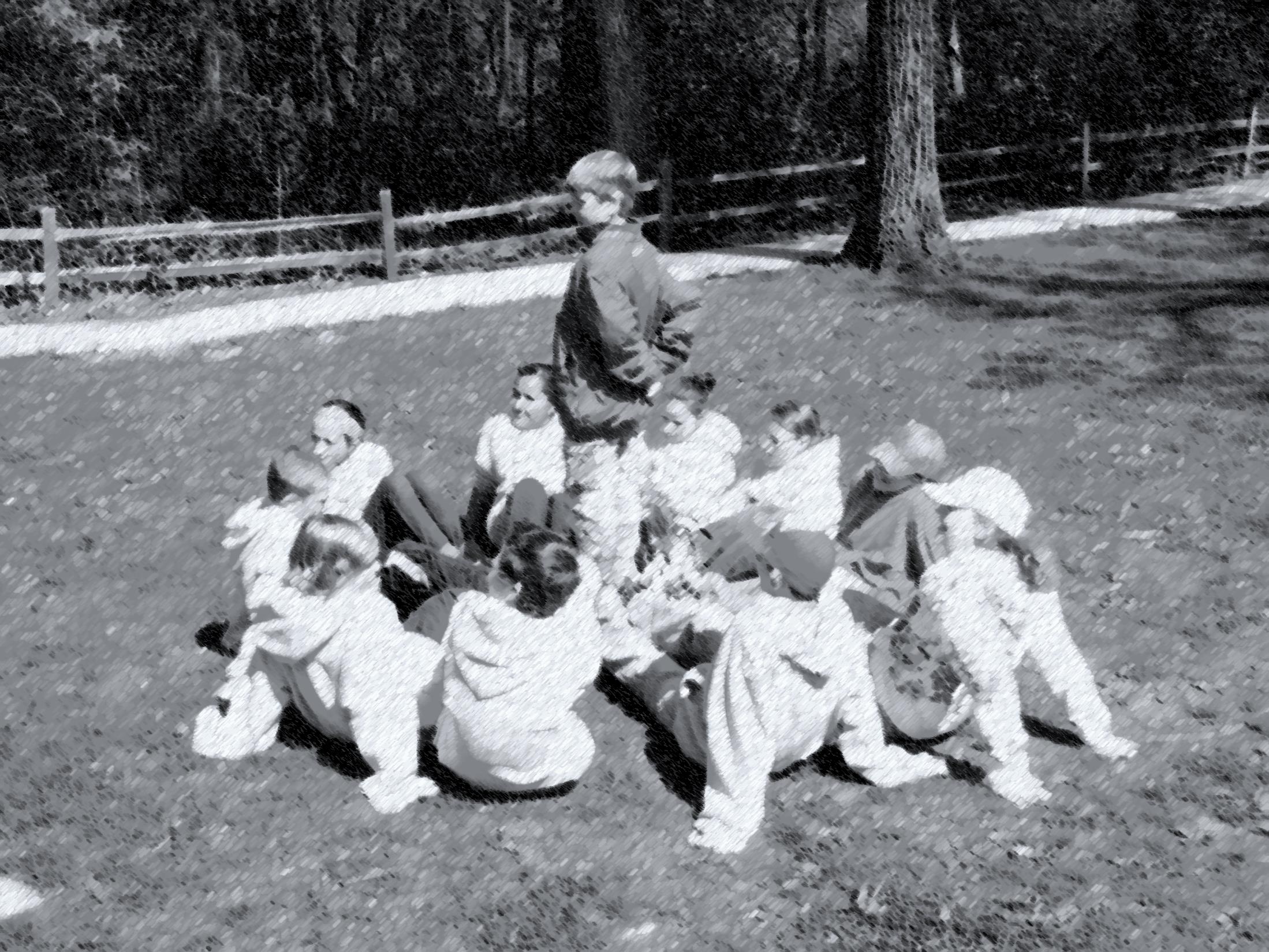 ACTIVITIES
[Speaker Notes: These student are using the outdoors as a classroom site while they discuss nature.]
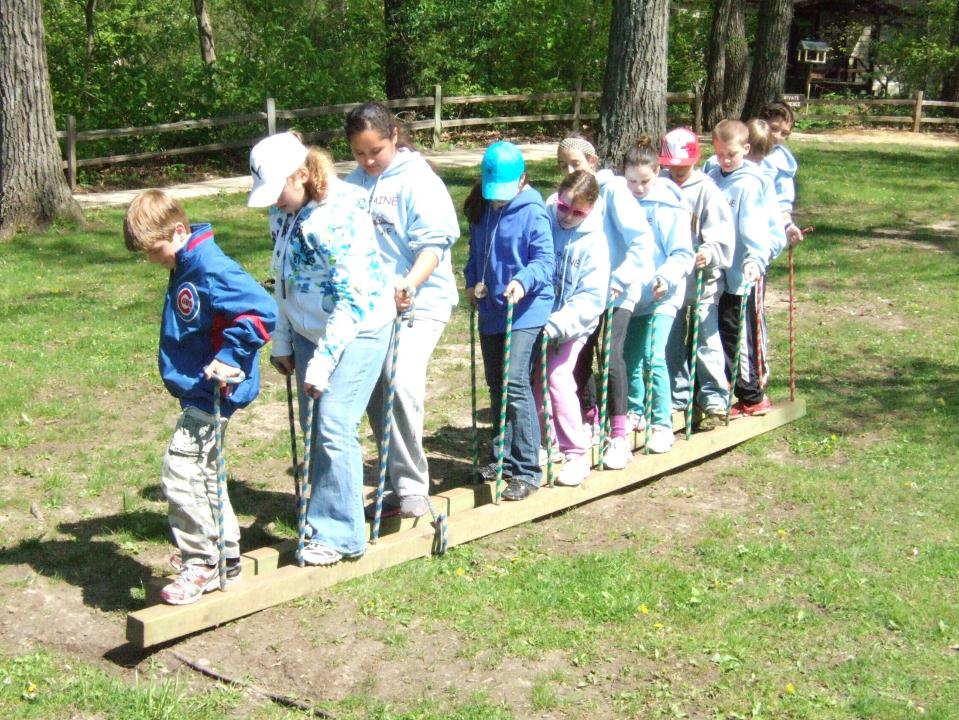 TEAM BUILDING
[Speaker Notes: Team Building.  These students are working together to move the whole team toward a goal without anyone falling off the trolleys.  This activity takes good communication and group coordination.]
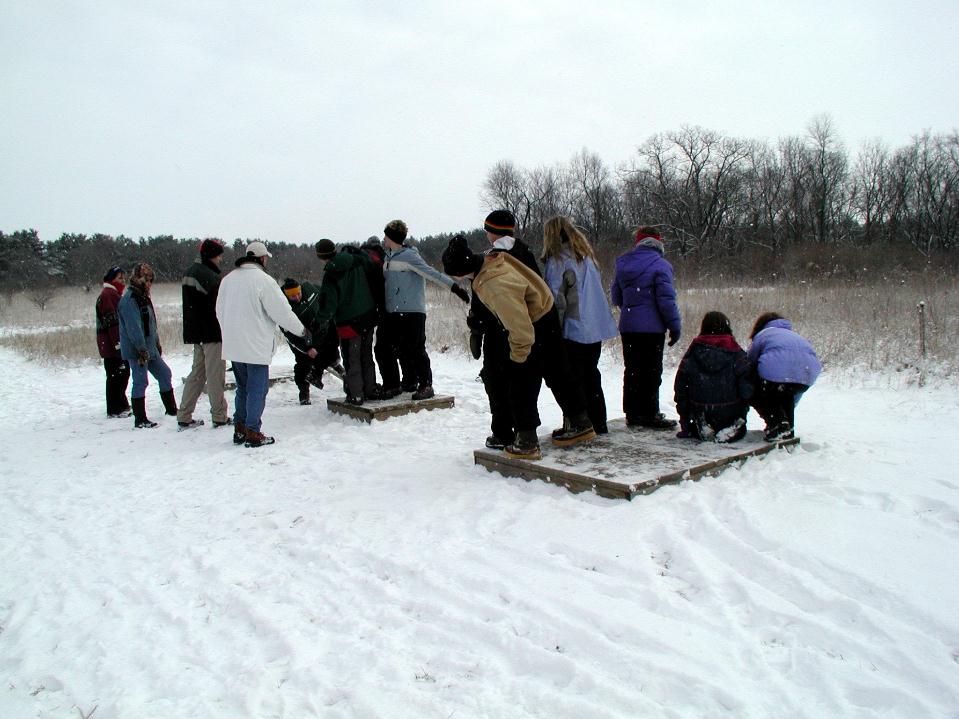 TEAM BUILDING
[Speaker Notes: Team Building.  Students are trying to get their entire group on top of the small platform.]
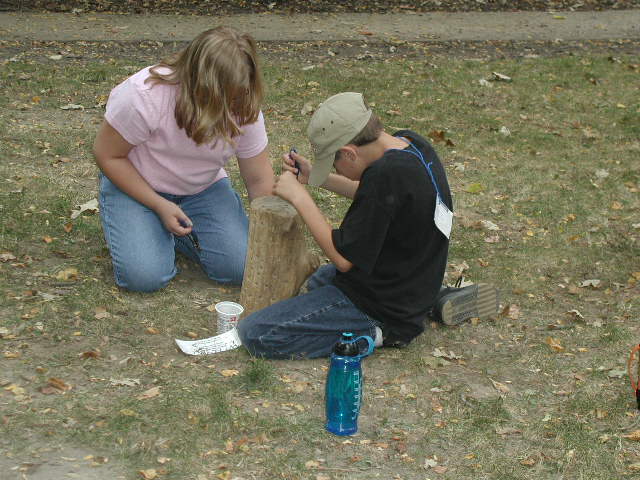 BIRDING
[Speaker Notes: Birds.  Students learn how bird beaks are adapted to what they eat, by trying to acquire different “food sources” with their “beaks.”]
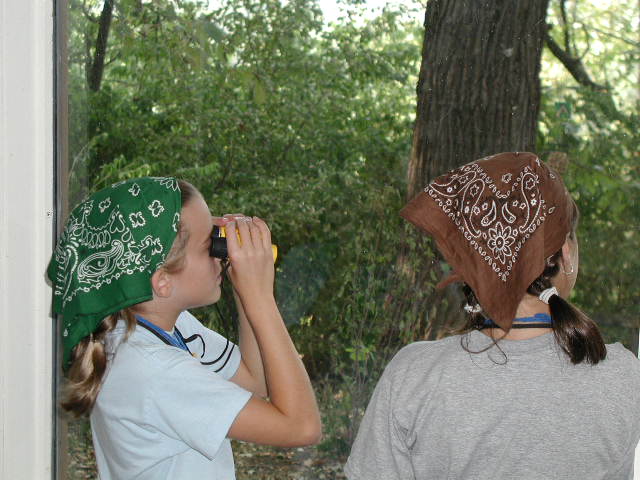 BIRDING
[Speaker Notes: Birds.  Students watch birds on the bird porch.]
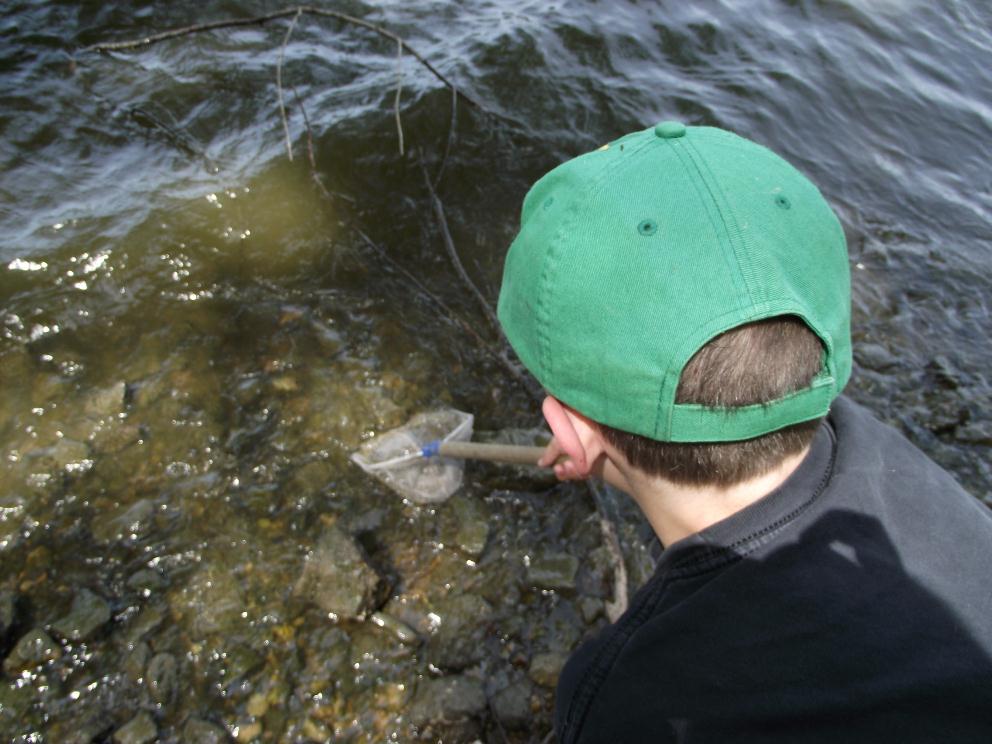 WATER ECOLOGY
[Speaker Notes: Water Study.  This is the Rock River.  Students will use nets and pick up rocks to look for organisms that live in the river.  The types of organisms help to determine the health of the river.]
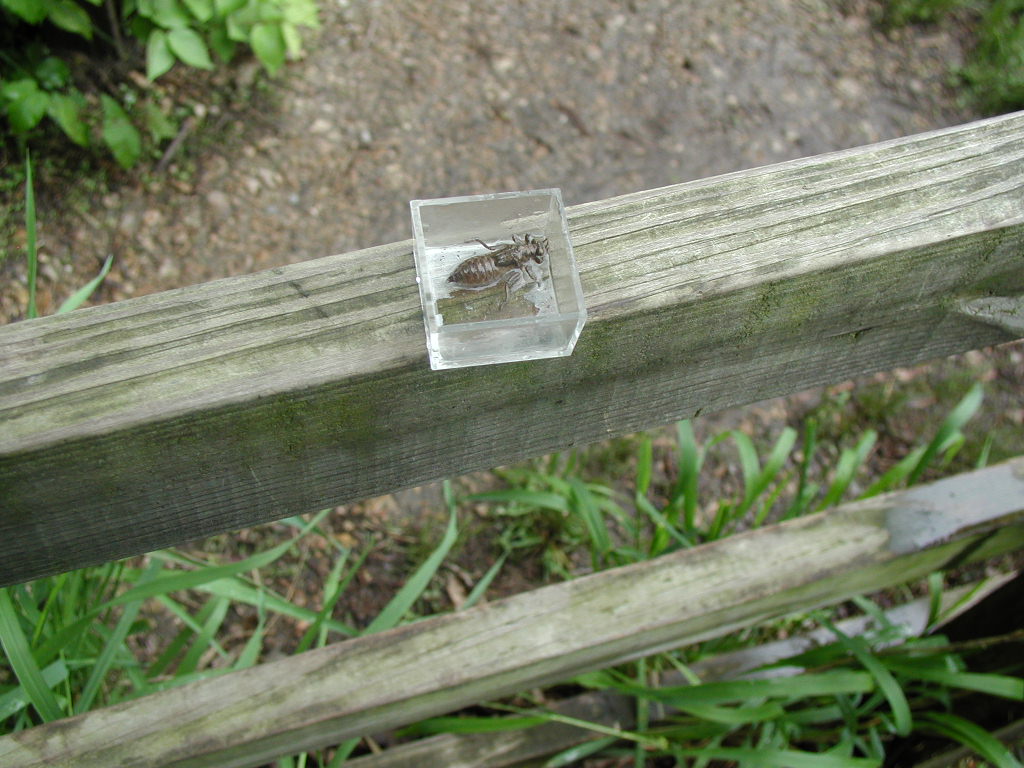 WATER ECOLOGY
[Speaker Notes: Water Ecology.  This is a dragonfly nymph found in the water along the edge of the river.  This is a good example of the types of indicator species that the student are looking for.]
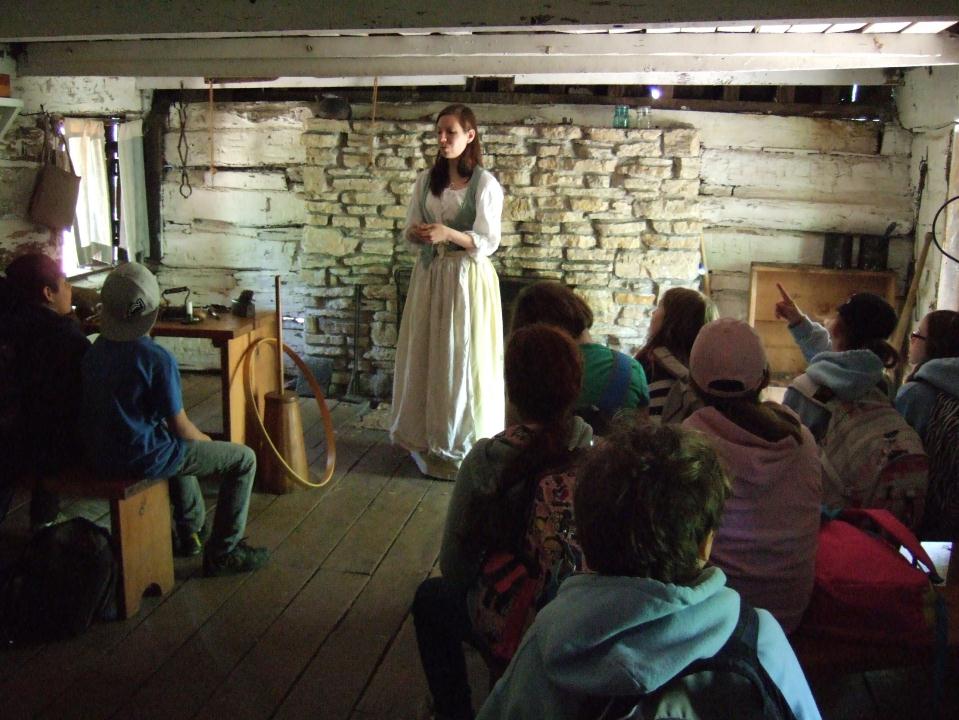 PIONEERING
[Speaker Notes: Pioneering.  Our staff dress in period clothing to interpret life in the early to mid 19th century.  This is the interior of our 165 year old cabin.]
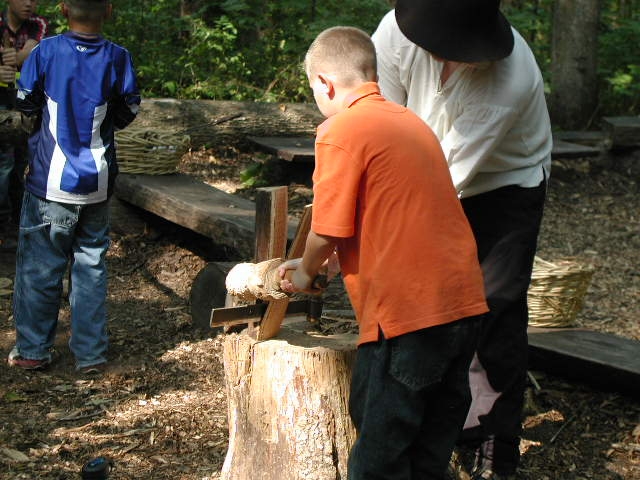 PIONEERING
[Speaker Notes: Pioneering.  This student is using a froe and maul to spilt pieces of wood.  This tool was used to make shingles for houses, pegs for construction, or kindling for fire.]
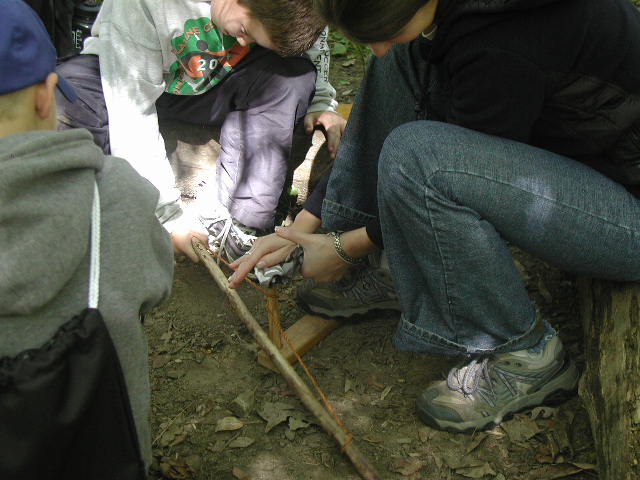 NATIVE AMERICANS
[Speaker Notes: Native Americans.  A group of students working together to try to start a fire using a bowdrill.]
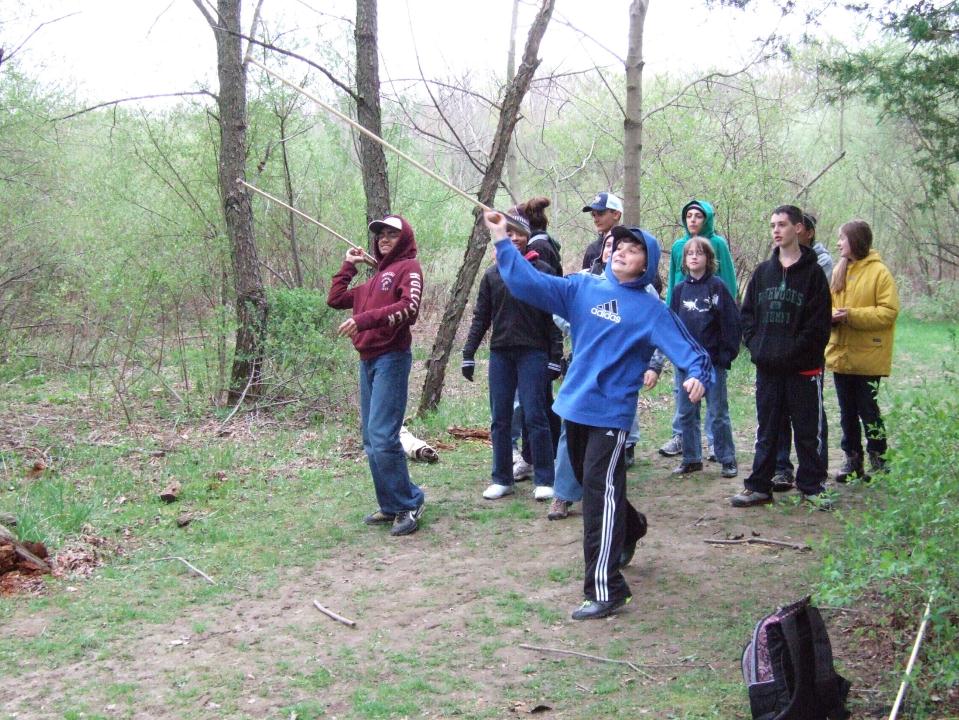 NATIVE AMERICANS
[Speaker Notes: Native Americans.  Students learning to use atl atl.]
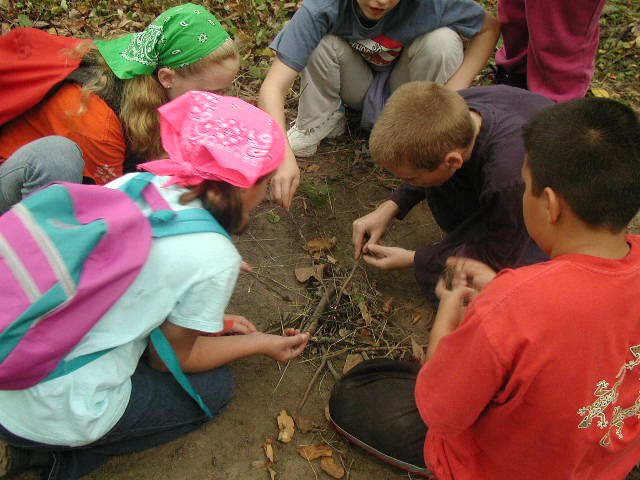 SURVIVAL
[Speaker Notes: Survival.  Students work together to build a fire with only one match.]
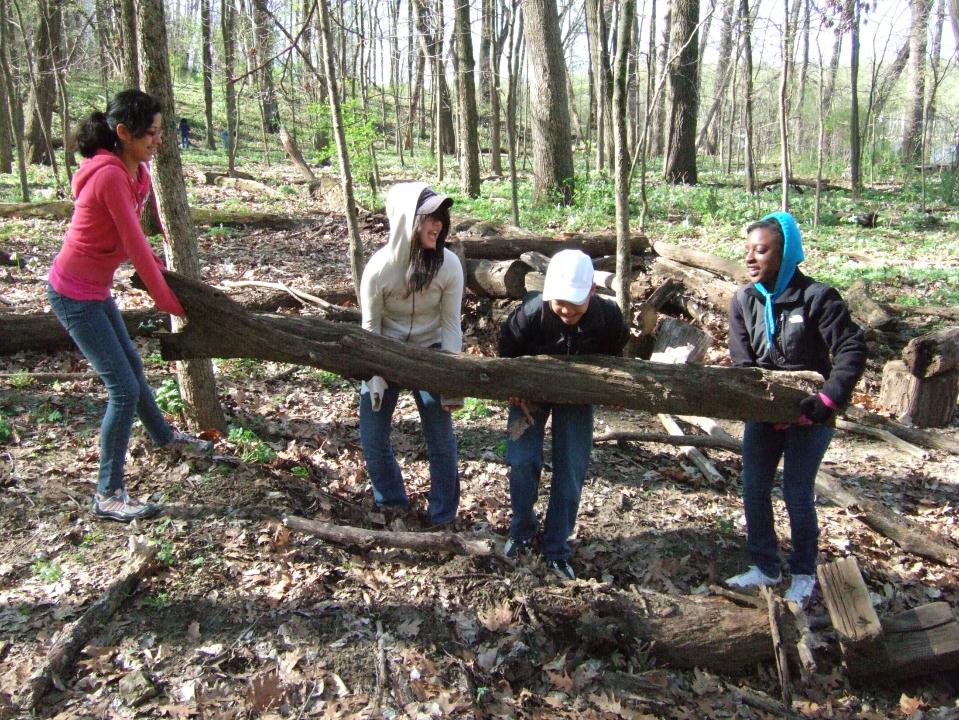 SURVIVAL
[Speaker Notes: Survival.  Students working to construct a survival shelter.]
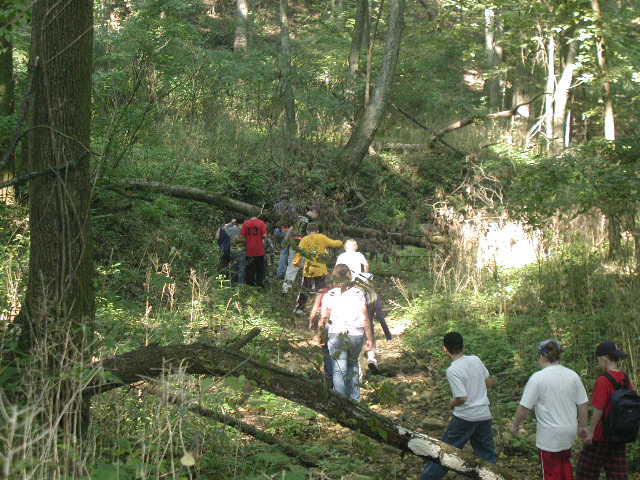 GEOLOGY
[Speaker Notes: Geology.  While exploring the gully that runs through Taft Campus, students can learn about topics such as rock formation and identification, erosion, stream formation, and the geologic history of northern Illinois.]
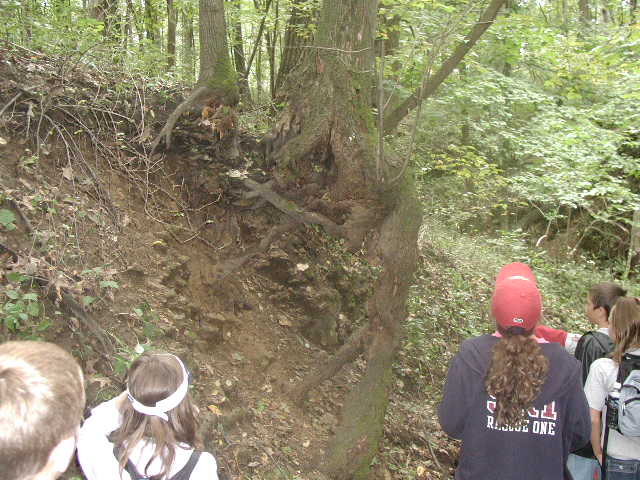 GEOLOGY
[Speaker Notes: Geology.  Students examine a tree’s exposed roots - the result of erosion in the gully.]
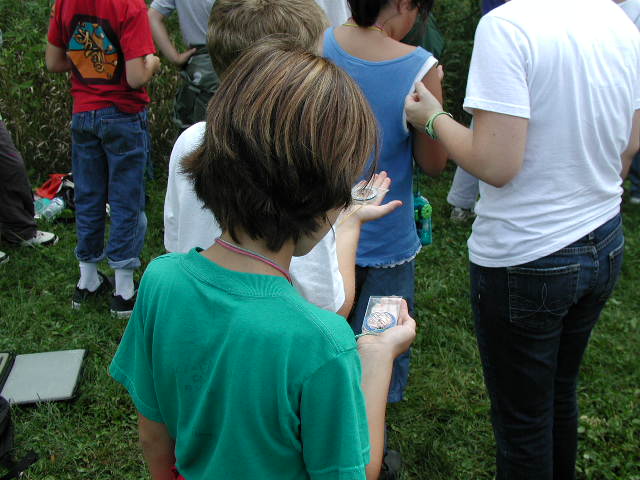 ORIENTEERING
[Speaker Notes: Orienteering.  A group of students at a post on the orienteering course reading the bearing to find the direction to the next post.]
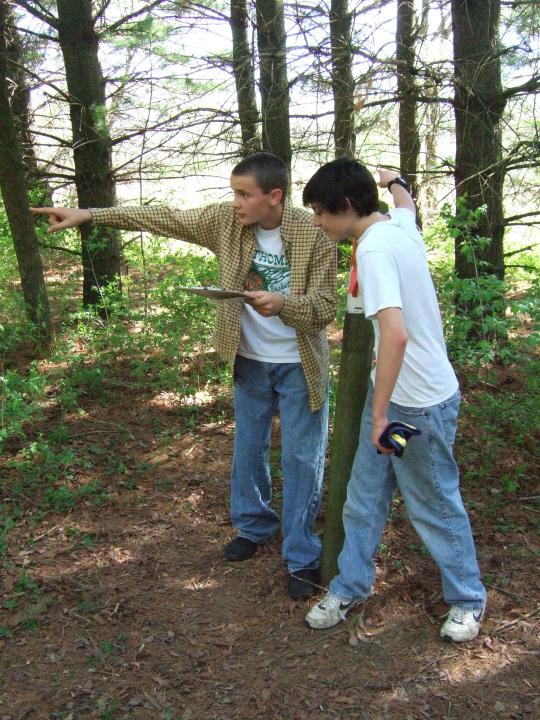 ORIENTEERING
[Speaker Notes: Orienteering.  A student points the direction to the next post.]
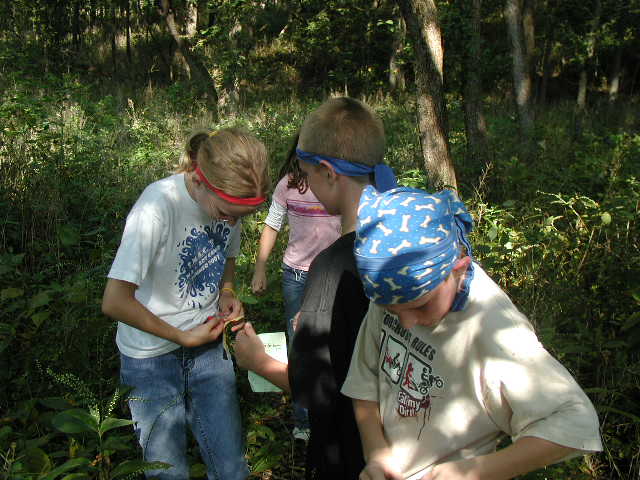 INSTINCTS FOR SURVIVAL
[Speaker Notes: Instincts for Survival is a predator-prey game played in a large field.  These students are in a chip exchange.  That means that one animal has “eaten” another.  The prey animal gives a chip to the predator.]
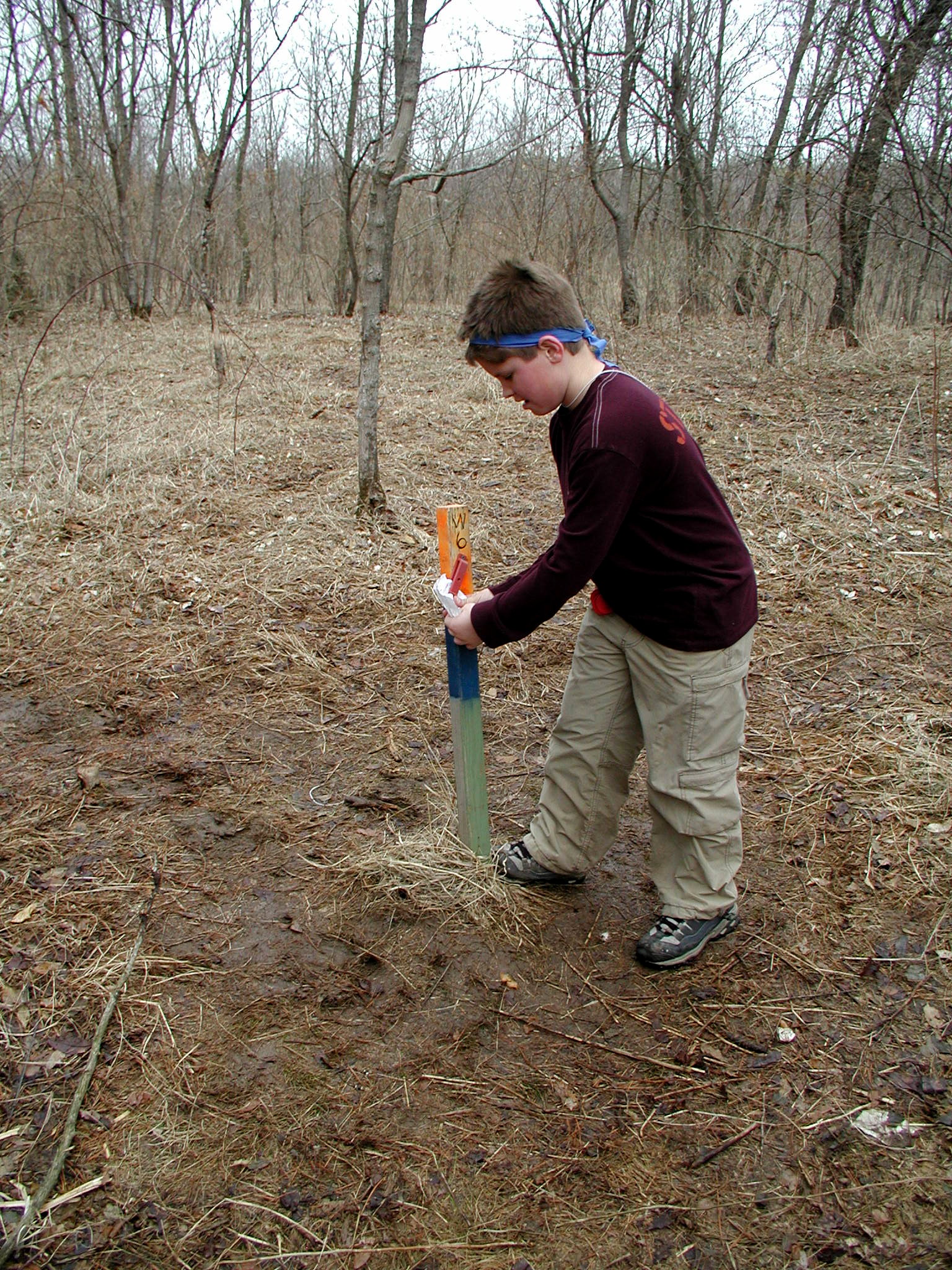 INSTINCTS FOR SURVIVAL
[Speaker Notes: Instincts for Survival.  This student in punching his food and water sheet to acquire one of the elements needed for survival.]
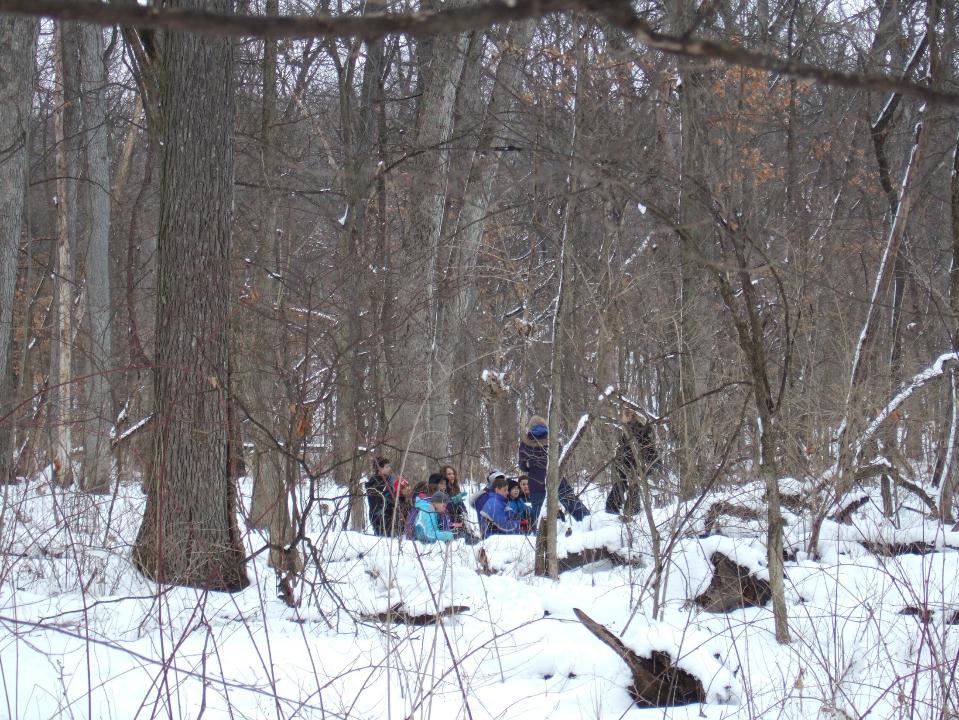 WINTER ECOLOGY
[Speaker Notes: In the cold and snow, we adapt our ecology classes to a winter focus.  Examples of activities might include tracking or activities focused on how animals survive the winter.]
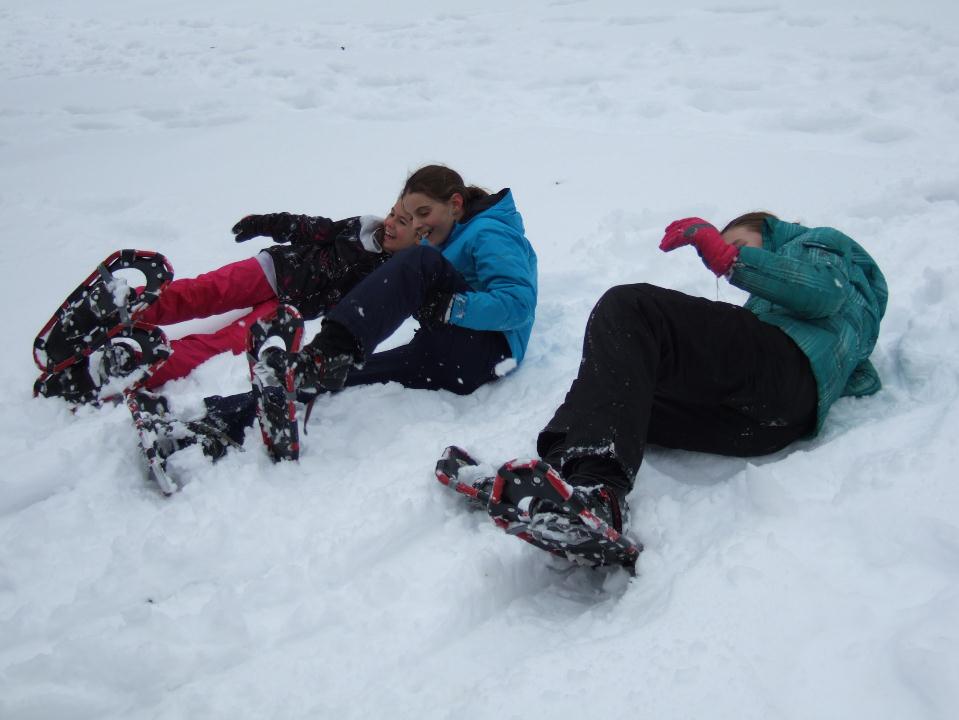 Snowshoeing
[Speaker Notes: Students might also get the opportunity to try out snowshoeing or cross country skiing.]
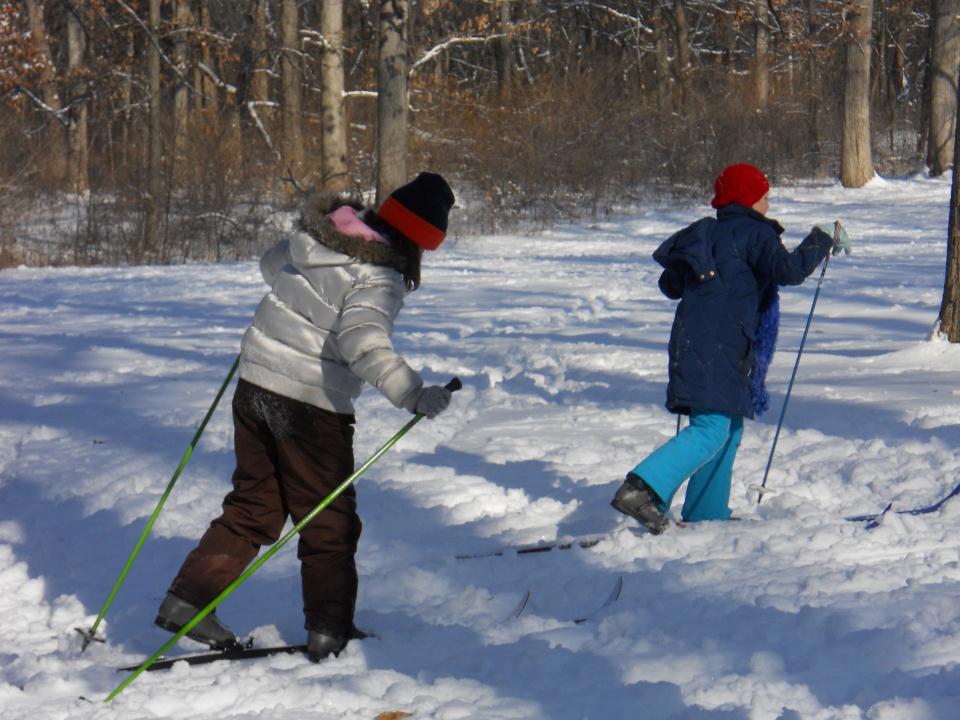 Cross-Country Skiing
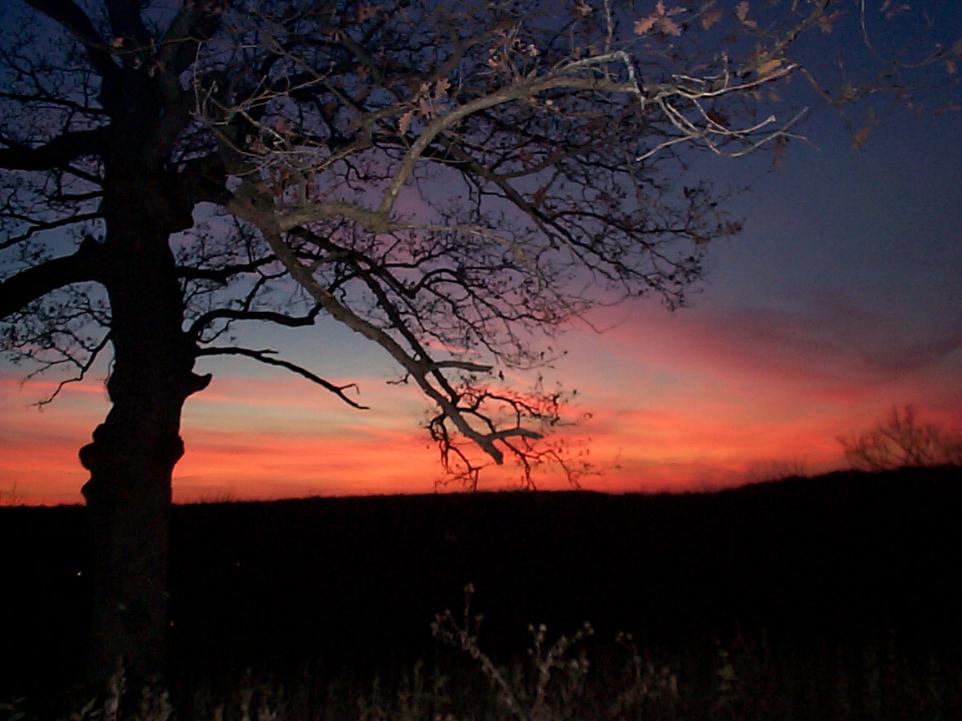 EVENING PROGRAMS
[Speaker Notes: The sun setting over the river.  The day at Taft is still not over.  After dinner the students will get to experience the evening programs.]
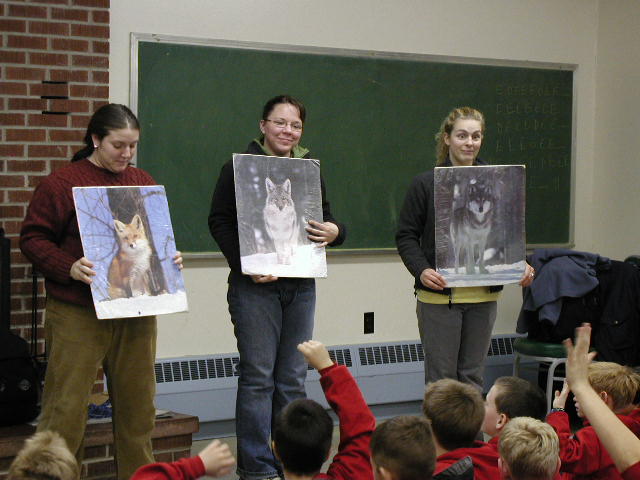 ALPHA WOLF
[Speaker Notes: Alpha Wolf.  Students are learning some introductory information about wolves prior to playing Alpha Wolf.  Alpha Wolf is a large group activity that simulates the communication of a wolf pack.]
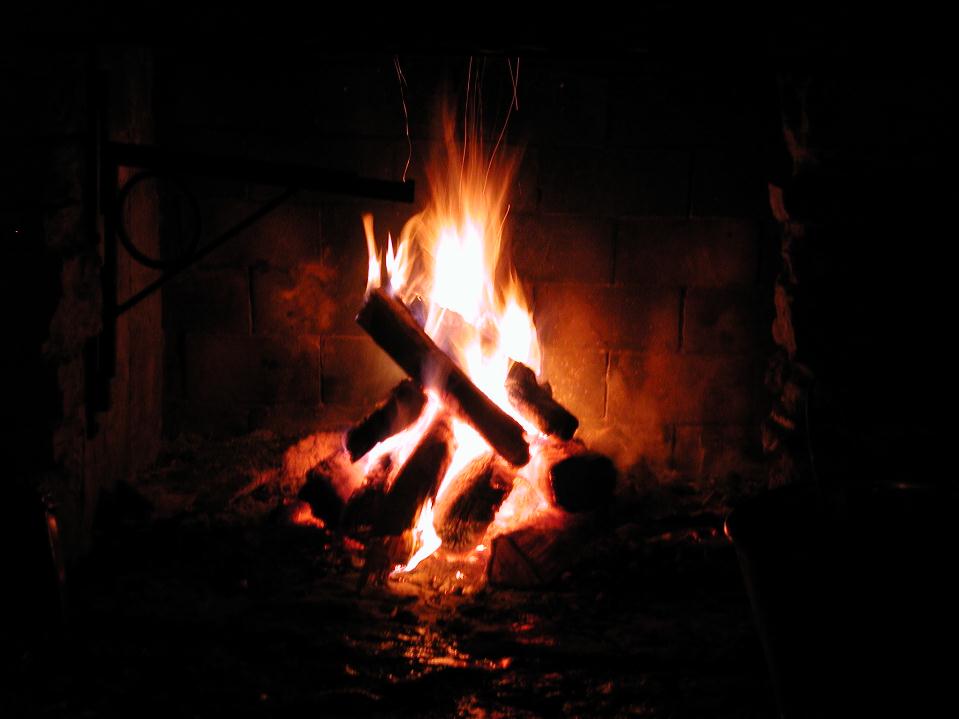 CAMPFIRE
[Speaker Notes: Most groups enjoy a campfire program while at Lorado Taft.]
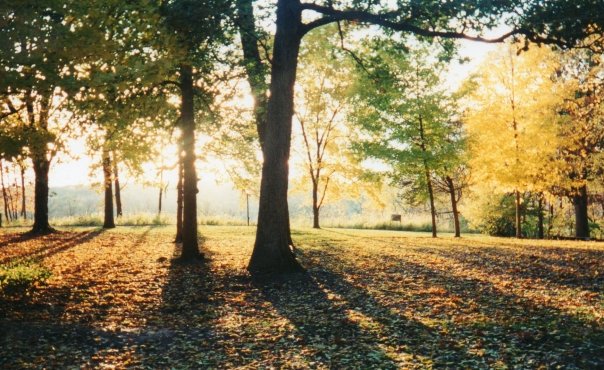 FLORA & FAUNA AT TAFT
[Speaker Notes: No matter what the season, there are beautiful things to experience at Taft – the colors of autumn, the eagles soaring over the river in the winter, or the spring wildflowers.]
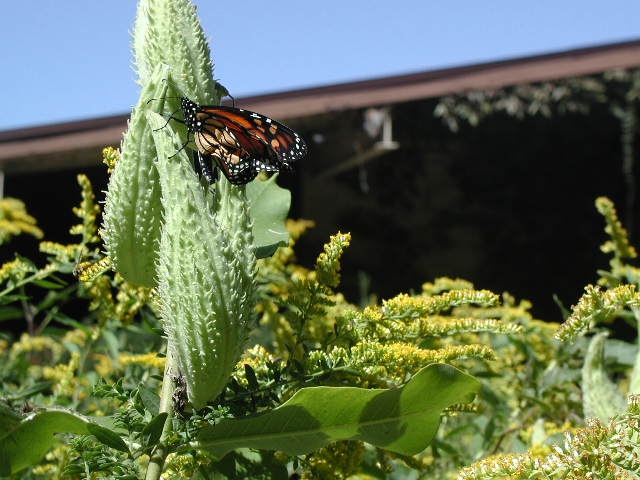 [Speaker Notes: One of the best things about Taft is the animals and plants that you get to see.  Monarch on Milkweed]
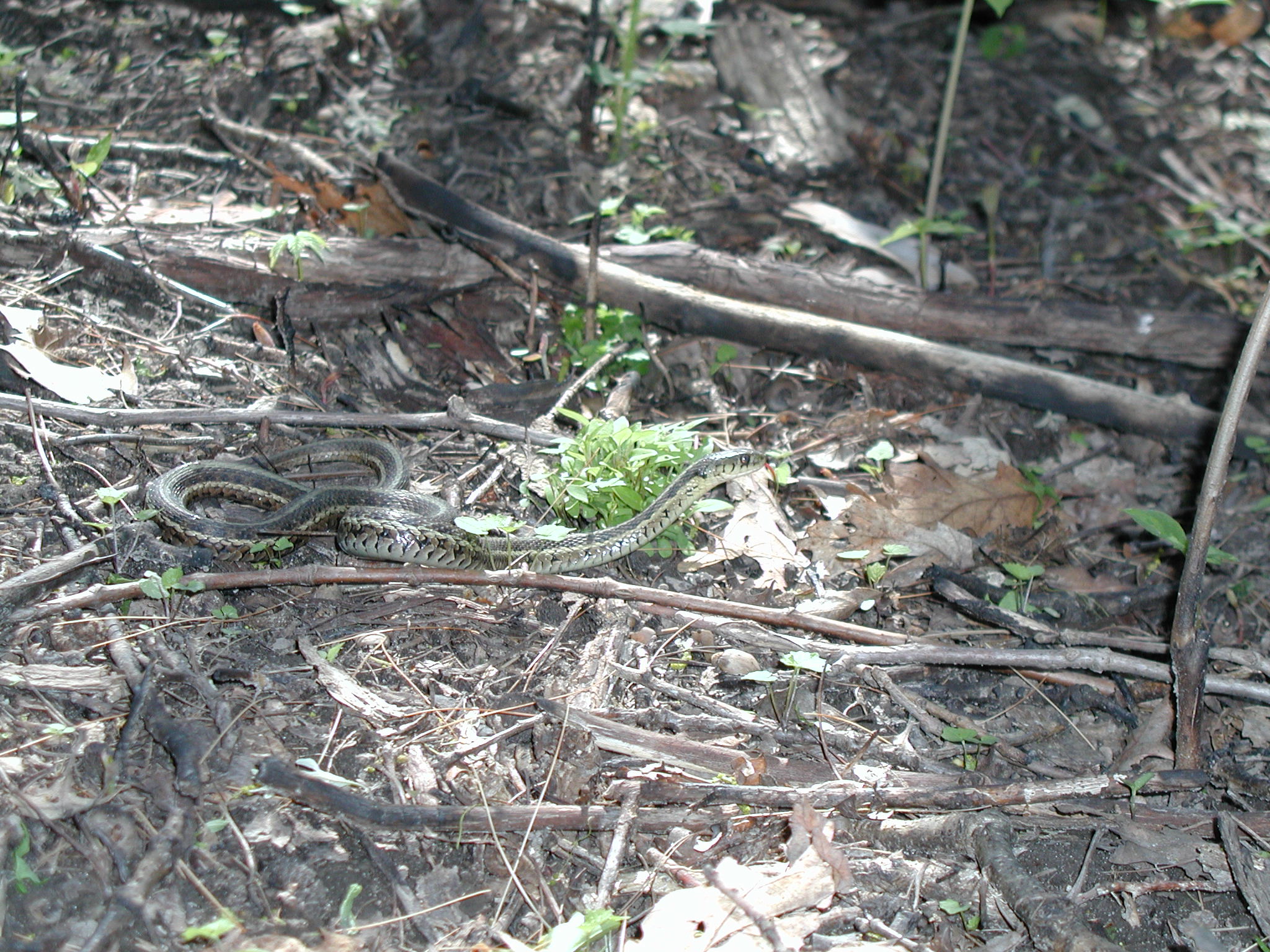 [Speaker Notes: Garter Snake]
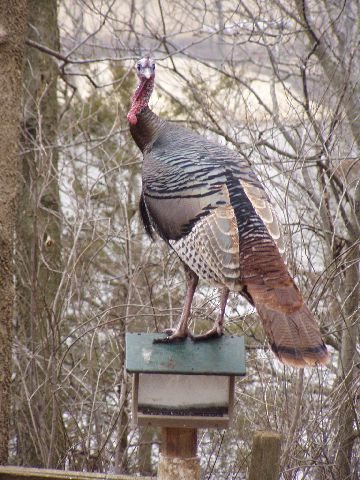 [Speaker Notes: Turkey perched on a birdfeeder.]
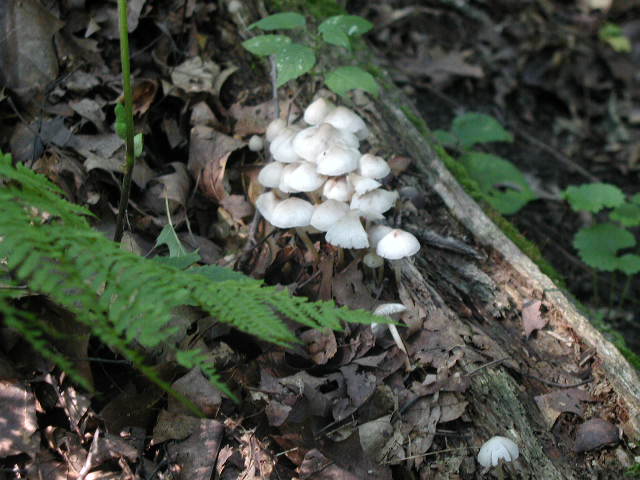 [Speaker Notes: Fungus on a decaying log.]
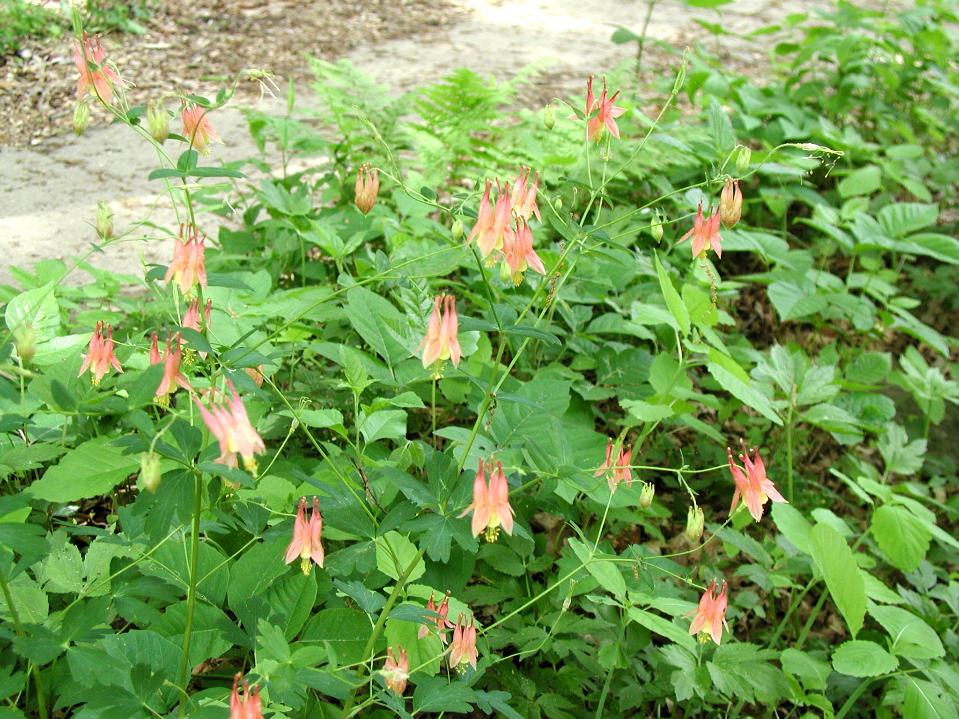 [Speaker Notes: Columbine flowers]
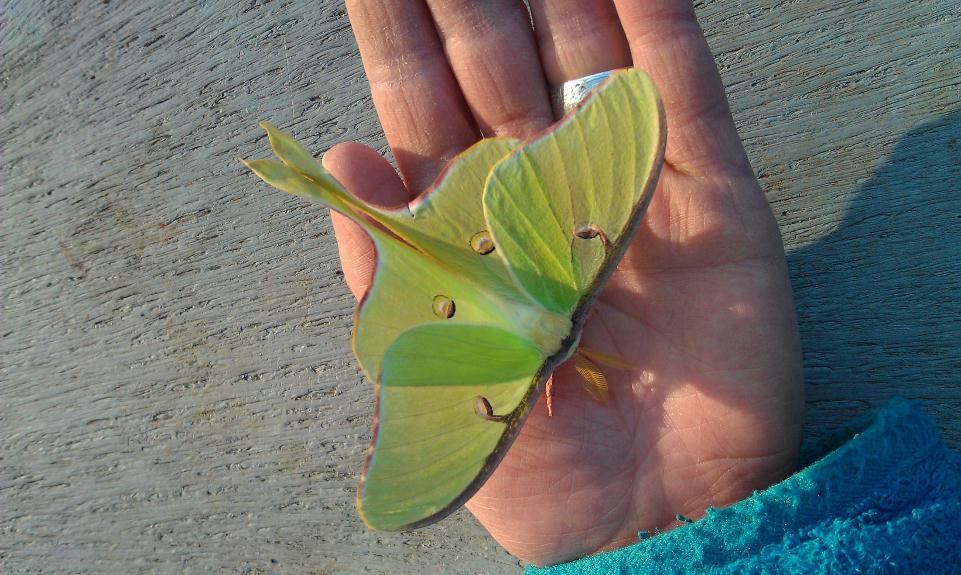 [Speaker Notes: A luna moth]
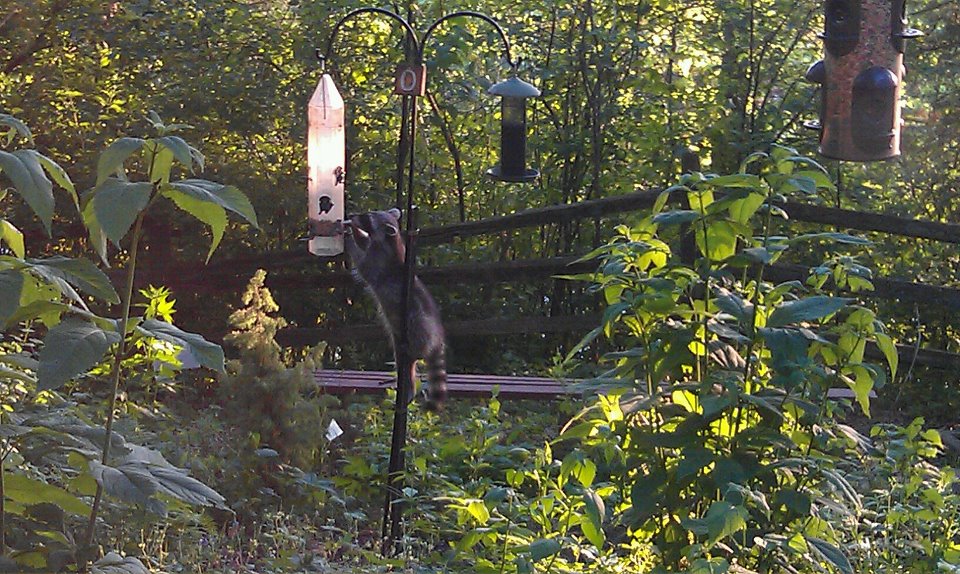 [Speaker Notes: Racoon at a bird feeder]
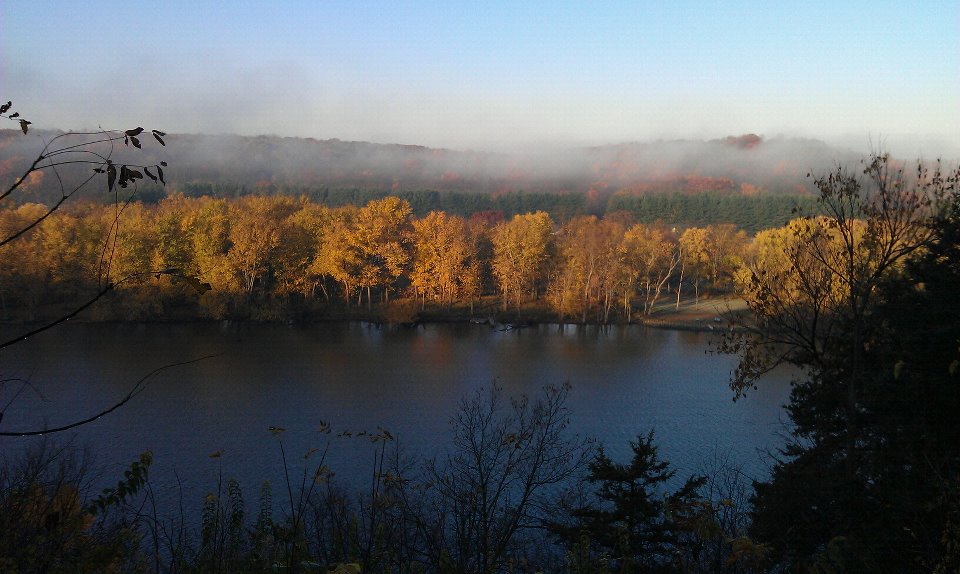 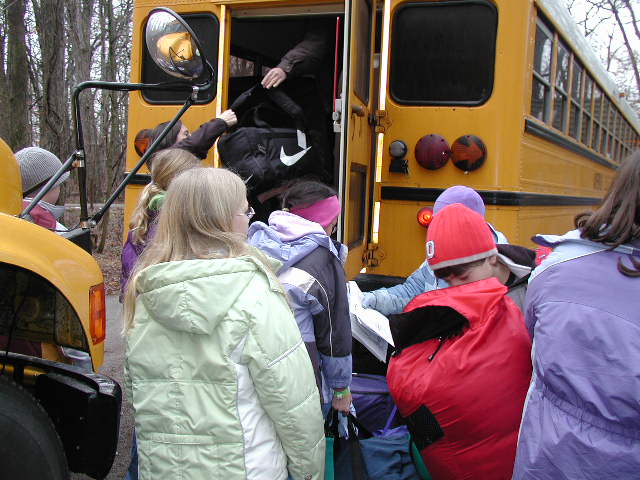 [Speaker Notes: After all of the excitement, fun, food, and learning, it is time to head home.  Students and teachers load luggage back onto their buses.]
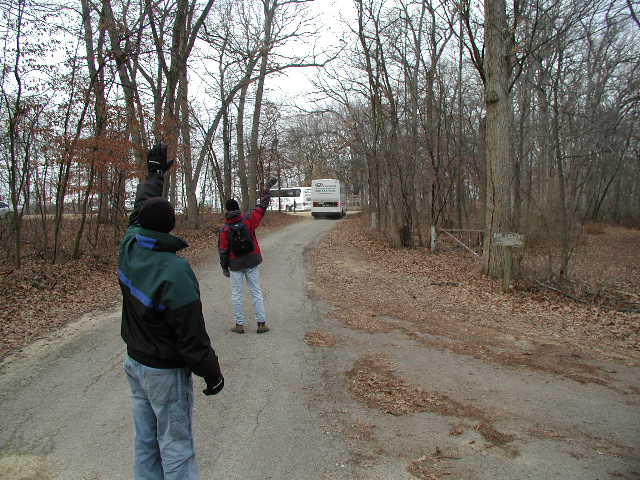 WAVING GOODBYE
[Speaker Notes: Staff wave goodbye as the busses depart.]
For more information:
www.niu.edu/taft
815-732-2111
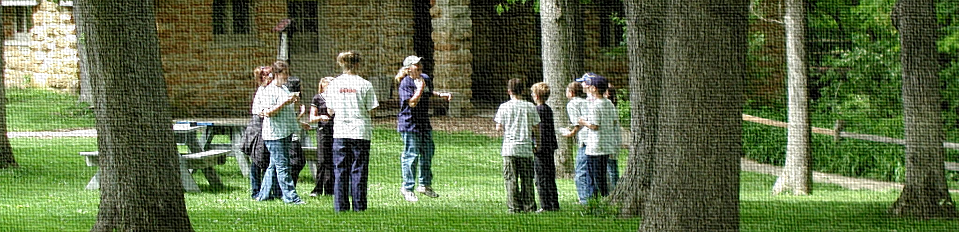